2.1			                     Addition med uppställning
En addition kan beräknas med uppställning.
Låt oss se på additionen 327 + 145.
Addera först entalen:
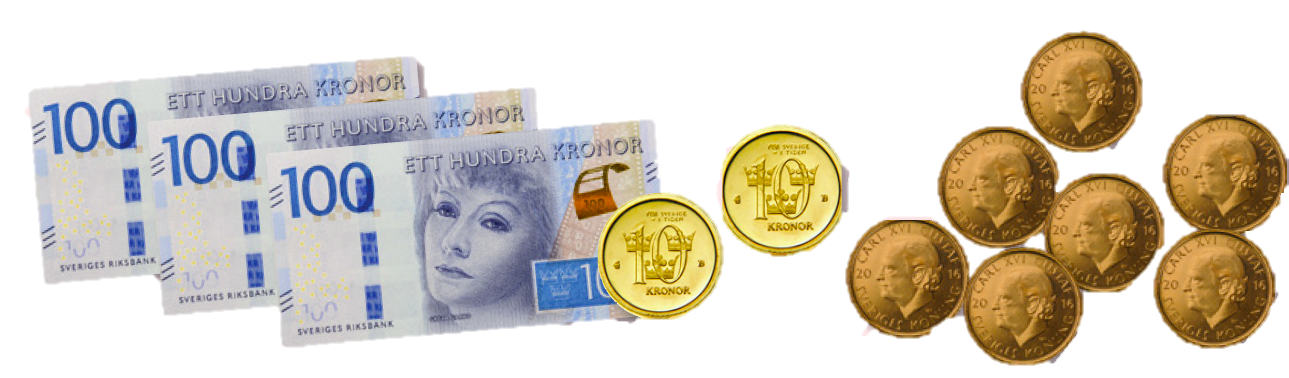 7 kronor + 5 kronor = 12 kronor.
Eftersom det är totalt 12 enkronor så 
växlar vi dem till en tia. Kvar blir 2 enkronor.
+
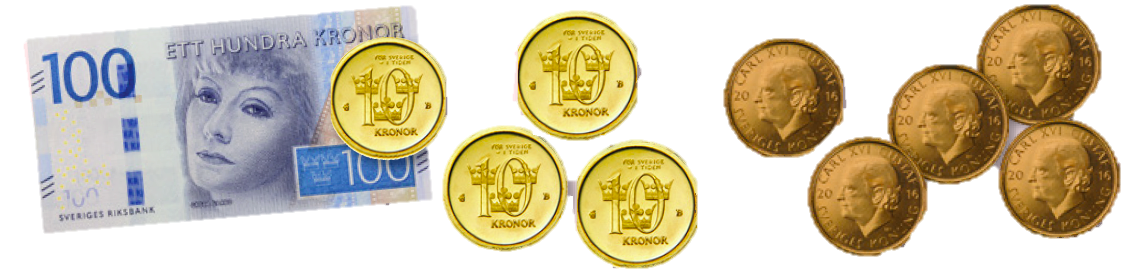 Fortsätt med tiokronorna:
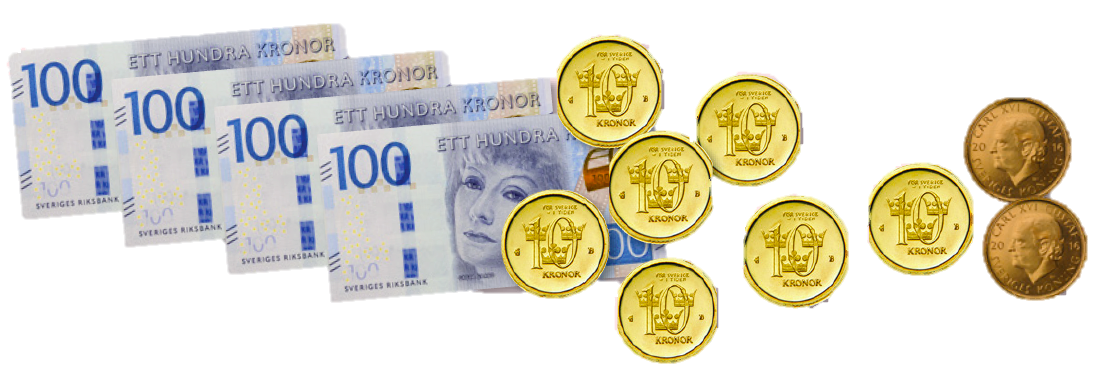 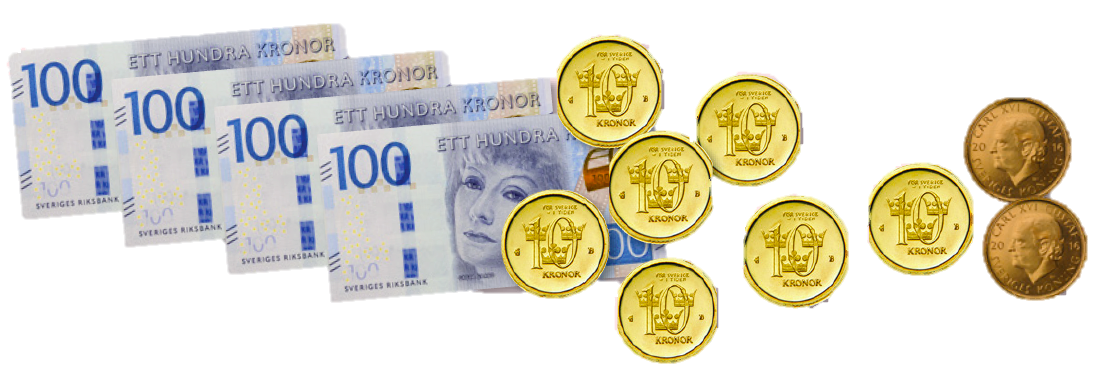 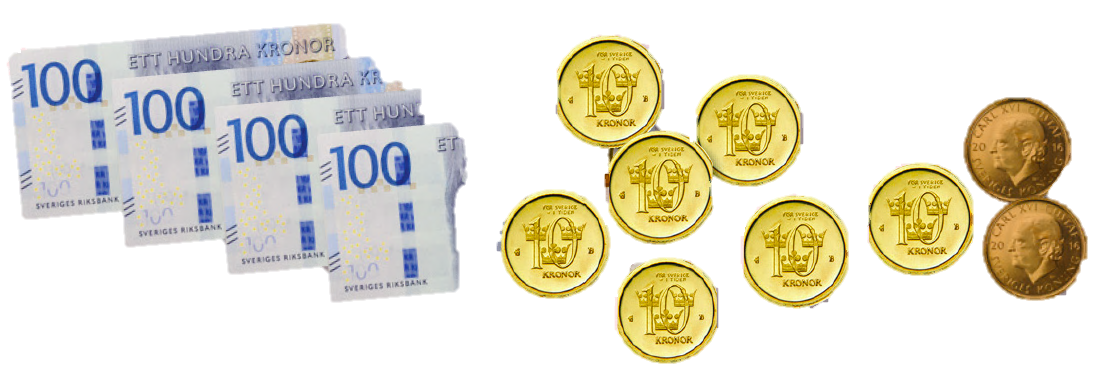 1 tiokrona + 2 tiokronor  + 4 tiokronor = 7 tiokronor.
Avsluta med hundralapparna.
300 + 100 = 400
327 + 145
Vi skriver termerna under varandra.
Entalssiffror rakt under entalssiffror, tiotalssiffror rakt under tiotalssiffror och så vidare.
1
Addera först entalen: 7 + 5 = 12
3  2  7
Tio av entalen växlas upp till ett tiotal.
+ 1  4  5
Entalssiffran 2 skriver du under 5:an och tiotalssiffran 1 blir minnessiffra. Den skriver du ovanför de andra tiotalssiffrorna.
7
4
2
Fortsätt med tiotalen: 1 + 2 + 4 = 7.
Tiotalssiffran 7 skriver du under 4:an.
Avsluta med hundratalen.
Exempel
a)
1
Vid addition är det ofta praktiskt att skriva talet med flest siffror överst.
1 5 6
+    3 7
6 + 7 = 13 
Tiotalssiffran 1 skriver du som minnessiffra ovanför tiotalen. När du adderar tiotalen räknar du med minnessiffran också.
3
1
9
b)
Det spelar ingen roll i vilken ordning du ställer upp termerna.
1
2 6 3
+ 1 7 2
Här får du 1 som minnessiffra när du adderar tiotalen. Den ska stå ovanför hundratalen.
3
4
5
Exempel
a)
1
1
Här får du minnessiffra både när du adderar entalen och tiotalen.
3 6 4
2 1 1
+   4 8
2
3
6
b)
1
Här får du 12 hundratal. Eftersom du inte har någon tusentalssiffra att sätta minnessiffran över så sätter du den bredvid hundratalssiffran.
8 2 7
+ 4 1 4
1
1
4
2
Exempel
I en basketmatch hade det lag som förlorade 77 poäng.
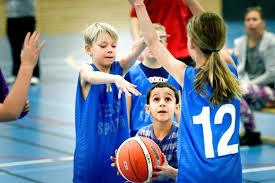 1
7 7
+  3 5
1
2
1
Exempel
Elin köper en tröja för 349 kr och ett nagellack för 45 kr.
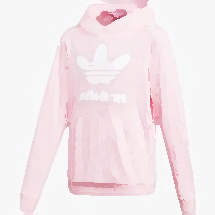 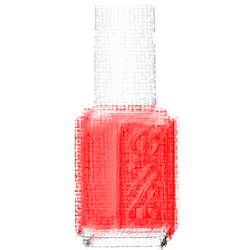 1
3 4 9
+   4 5
3
9
4
Subtraktion
En subtraktion kan beräknas med uppställning.
Låt oss se på subtraktionen 472 – 145.
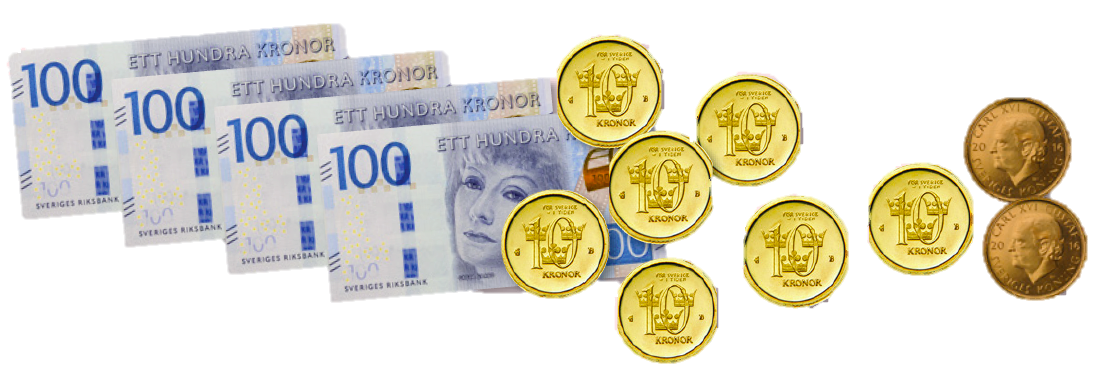 Vi växlar en tia till enkronor, då kan vi subtrahera med 5 enkronor.
12 kronor – 5 kronor = 7 kronor.
–
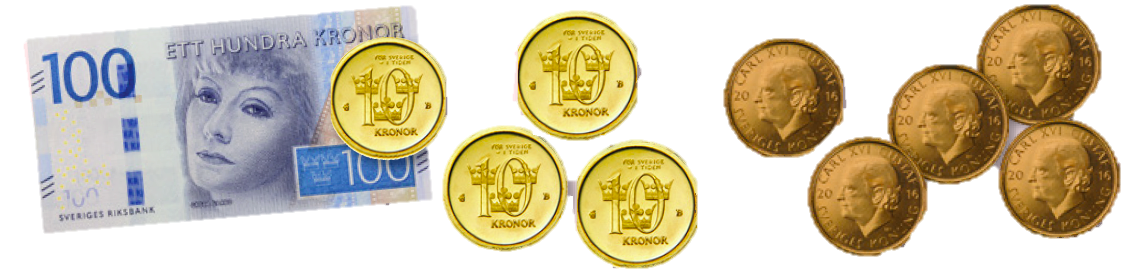 Kvar finns nu 6 tiokronor.
6 tiokronor – 4 tiokronor = 2 tiokronor.
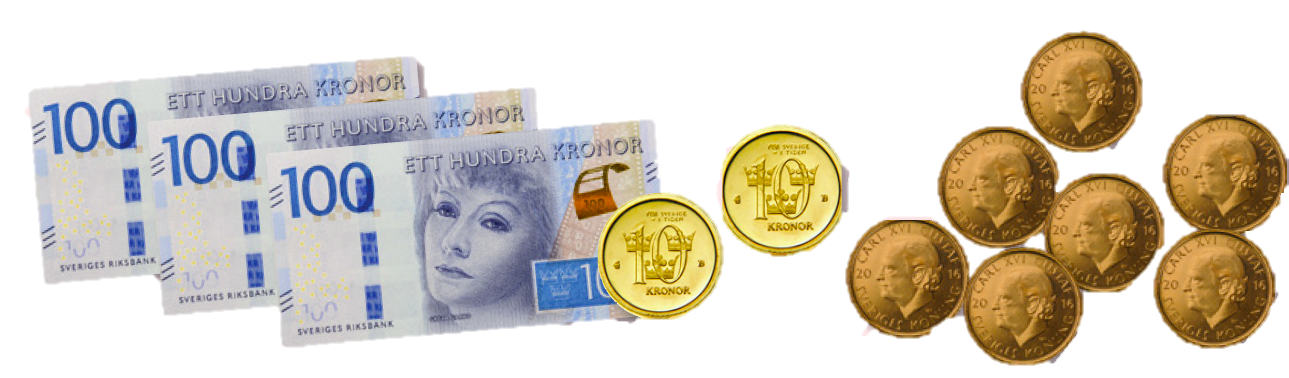 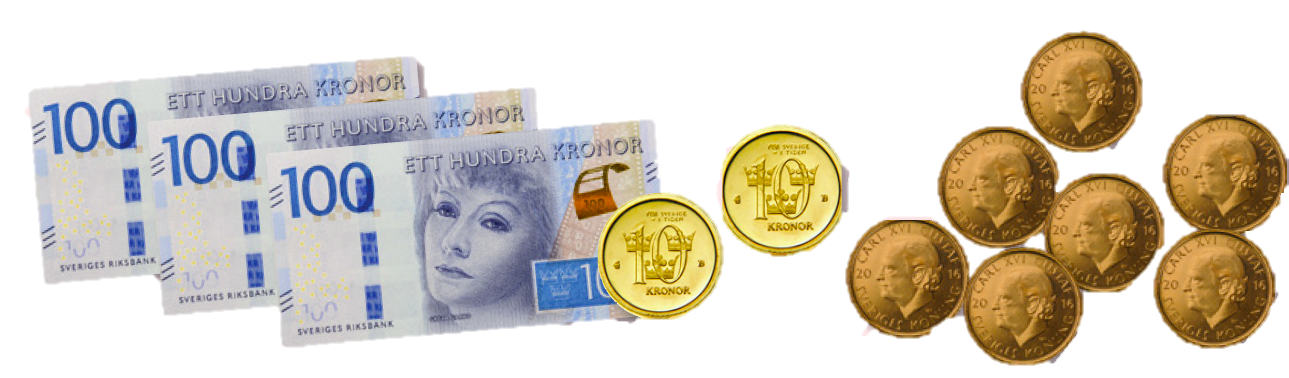 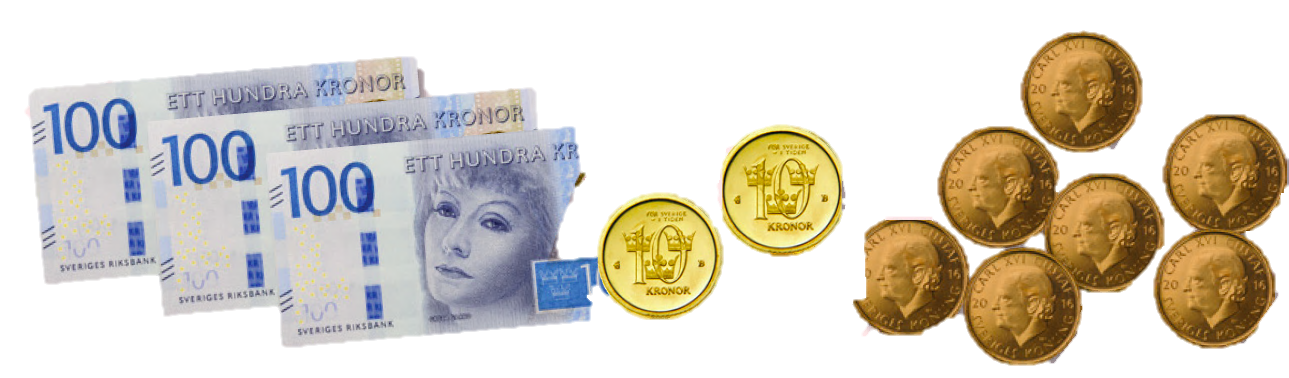 Till sist subtraherar vi hundralapparna.
4 hundra kronor – 1 hundra kronor  = 3 hundra kronor
472 – 145
Vi skriver termerna under varandra.
Entalsiffror rakt under entalssiffror, tiotalssiffror rakt under tiotalssiffror och så vidare.
Subtrahera först entalen.
Du har 2 ental och ska ta bort 5 ental. Det går inte.
4  7  2
10
Växla ner 1 tiotal till 10 ental.
– 1  4  5
Stryk över tiotals-7:an och skriv de 10 entalen ovanför entals-2:an.
2
7
3
12 – 5 = 7
Nu har du 12 ental i den övre termen:
Fortsätt med tiotalen.
Du har 6 tiotal kvar i den övre termen:
6 – 4 = 2
Avsluta med hundratalen.
Exempel
5 ental – 9 ental går inte. Vi växlar ner ett tiotal till 10 ental.
a)
10
10
7 5
–    4 9
Nu har du 15 ental i den övre termen: 15 – 9 = 6
2
6
Du har 6 tiotal kvar i den övre termen: 6 – 4 = 2
6 – 3 = 3
b)
5 2 6
Du har 2 tiotal och ska ta bort 4 tiotal. Det går inte. Växla ner ett hundratal till 10 tiotal.
–      4 3
4
8
3
Du har 12 tiotal i den övre termen: 
12 – 4 = 8
Du har 4 hundratal kvar.
Exempel
10
10
7 2 4
Här måste du växla ner två gånger.
–    3 6 8
3
6
5
Exempel
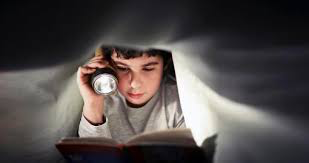 Johannes läser en bok som har 275 sidor.
10
2 7 5
227
275 – 48 =
–    4 8
2
2
7
Exempel
Astrid köper ett par fotbollskor för 329 kr och en fotboll för 41 kr.
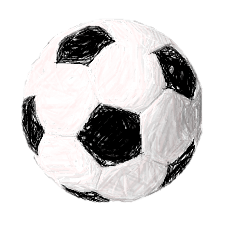 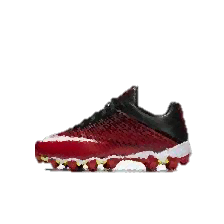 Hur mycket får hon tillbaka om hon betalar med en 500-lapp?
10
3 2 9
Hon betalar:
+   4 1
3
7
130
500 –  370 =
1
Hon får tillbaka:
5 0 0
0
–  3 7 0
0
3
1